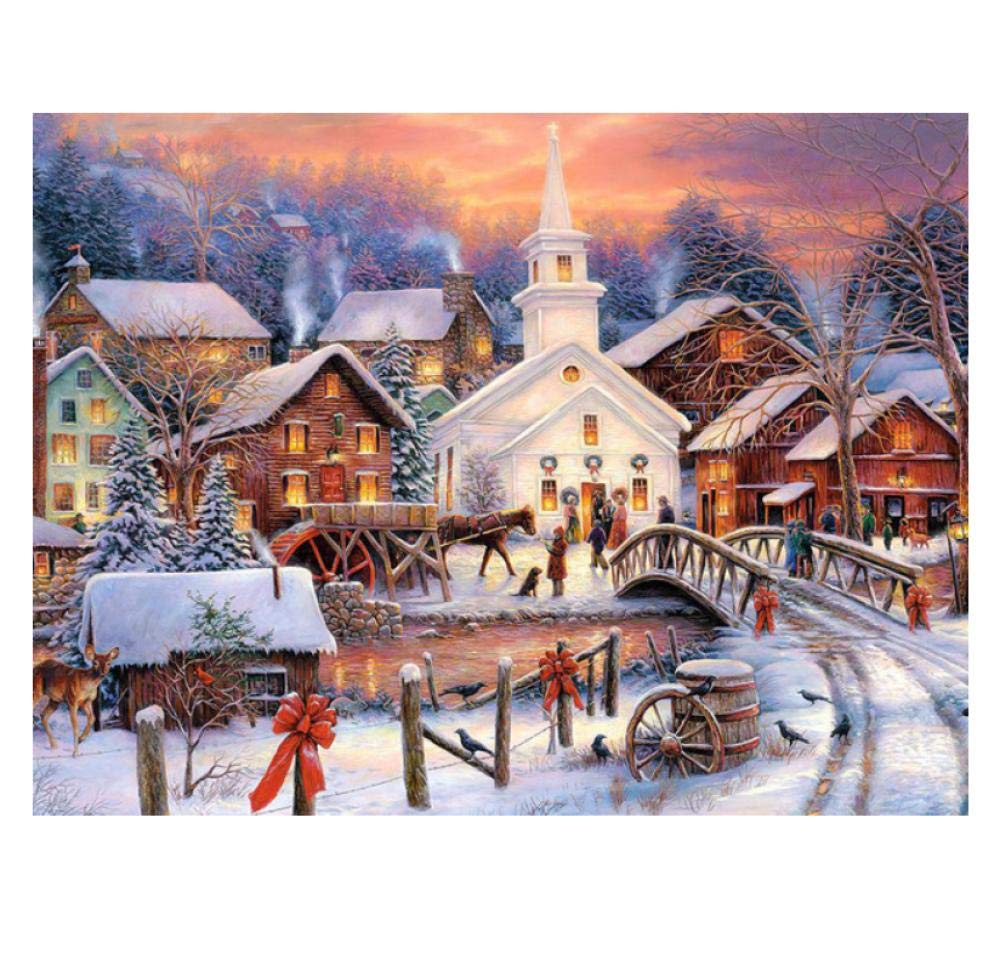 Il Dirigente scolastico Leda Montinaro augura 
agli alunni, alle famiglie e a tutto il personale  scolastico 
Buone Feste